Финансовое управление Администрации городского округа город Салават Республики Башкортостан
ОБ ИСПОЛНЕНИИ БЮДЖЕТА ГОРОДСКОГО ОКРУГА ГОРОД САЛАВАТ РЕСПУБЛИКИ БАШКОРТОСТАН ЗА 2020 ГОД
Силкина Татьяна Николаевна 

Заместитель главы Администрации-
начальник Финансового управления
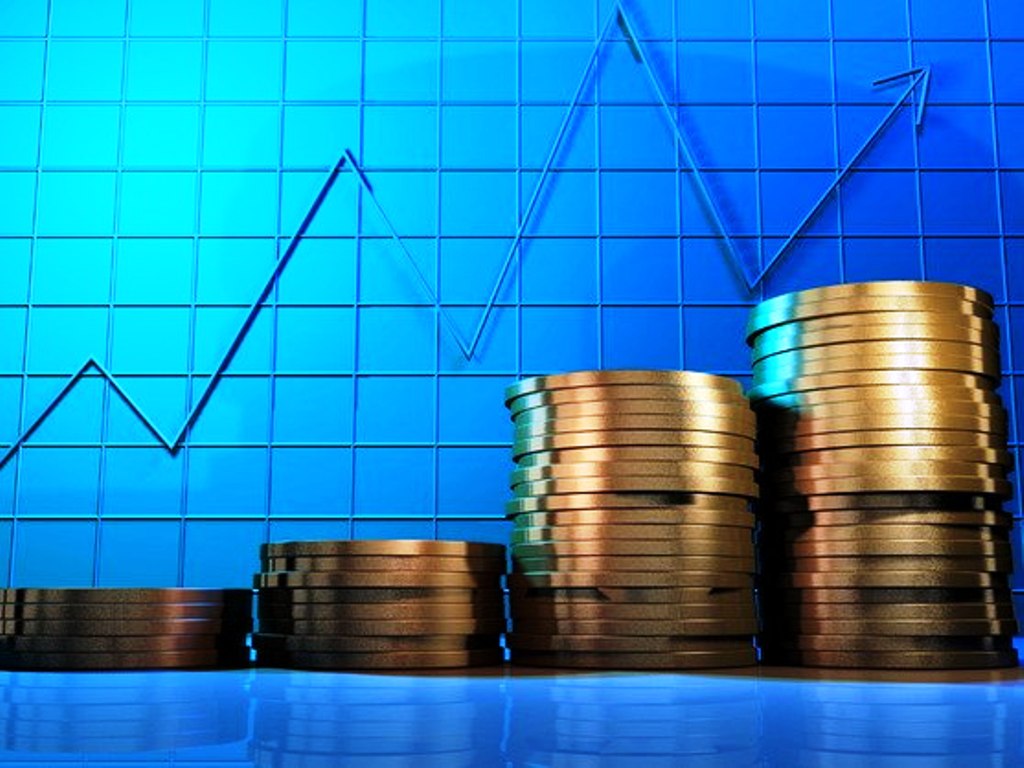 ОСНОВНЫЕ НАПРАВЛЕНИЯ БЮДЖЕТНОЙ И НАЛОГОВОЙ ПОЛИТИКИ
Приоритет бюджетной политики
безусловная реализация мероприятий, ориентированных на достижение целей, решение задач и выполнение целевых показателей, установленных указами Президента Российской Федерации от 7 мая 2018 года № 204 «О национальных целях и стратегическихзадачах развития Российской Федерации на период до 2024 года» и от 21 июля2020 года № 474 «О национальных целях развития Российской Федерации на периоддо 2030 года», указом Главы Республики Башкортостан от 23 сентября 2019 года № УГ-310 «О стратегических направлениях социально-экономического развития Республики Башкортостан до 2024 года»
Приоритет налоговой политики
сохранение преемственности в достижении поставленных ранее целей и задач, предусматривающих ускоренный темп роста экономики, выполнение социальных гарантий, стимулирование инвестиционной, предпринимательской и инновационной активности
2
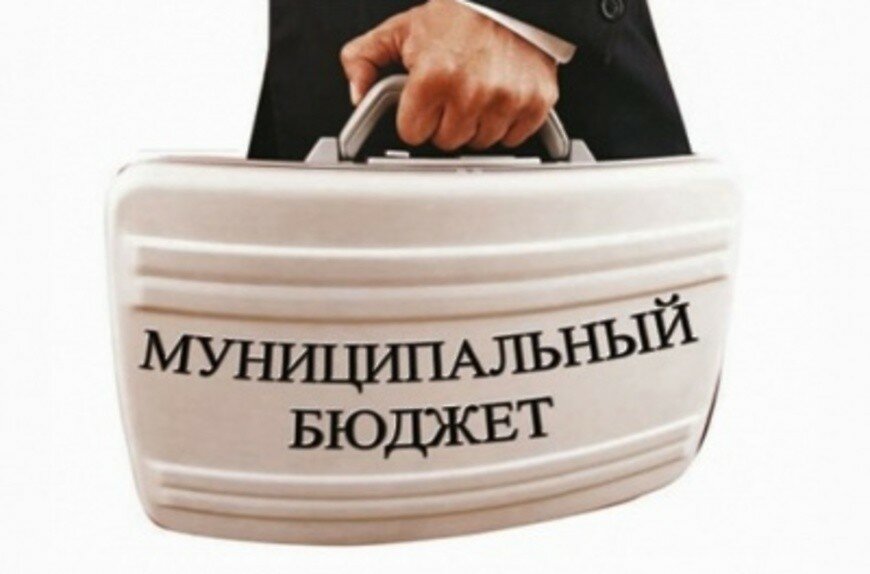 опубликован в газете «Выбор» и размещен на официальном сайте
сформирован до начала финансового года
2020-2021-2022
утвержден Решением Совета городского округа от 17.12.2019 №4-46/453
прошел все обязательные при рассмотрении процедуры
рассмотрен на публичных слушаниях
3
Основные параметры исполнения бюджета городского округа за 2020 год (млн.руб.)
2020
Источниками покрытия дефицита бюджета городского округа являлись изменения остатков на счете и заемные средства кредитных учреждений
4
Исполнение бюджета городского округа за 2019-2020гг. (млн.руб.)
2019 г.
2020 г.
2 982,9
3 189,4
Доходы
Доходы
МЛН. РУБ.
МЛН. РУБ.
- 41,2
- 114,3
Источники
(дефицит)
Источники
МЛН. РУБ.
МЛН. РУБ.
3 097,1
3 230,6
Расходы
Расходы
МЛН. РУБ.
МЛН. РУБ.
5
Анализ исполнение бюджета городского округа по доходам (млн.руб.)
Налоговые доходы
Неналоговые доходы
6
Структура налоговых и неналоговых доходов бюджета городского округа ( % )
2019
2020
7
Динамика основных доходов бюджета городского округа за период 2019 - 2020 гг. (млн.руб.)
8
Структура безвозмездных поступлений в бюджет городского округа ( % )
2019
2020
9
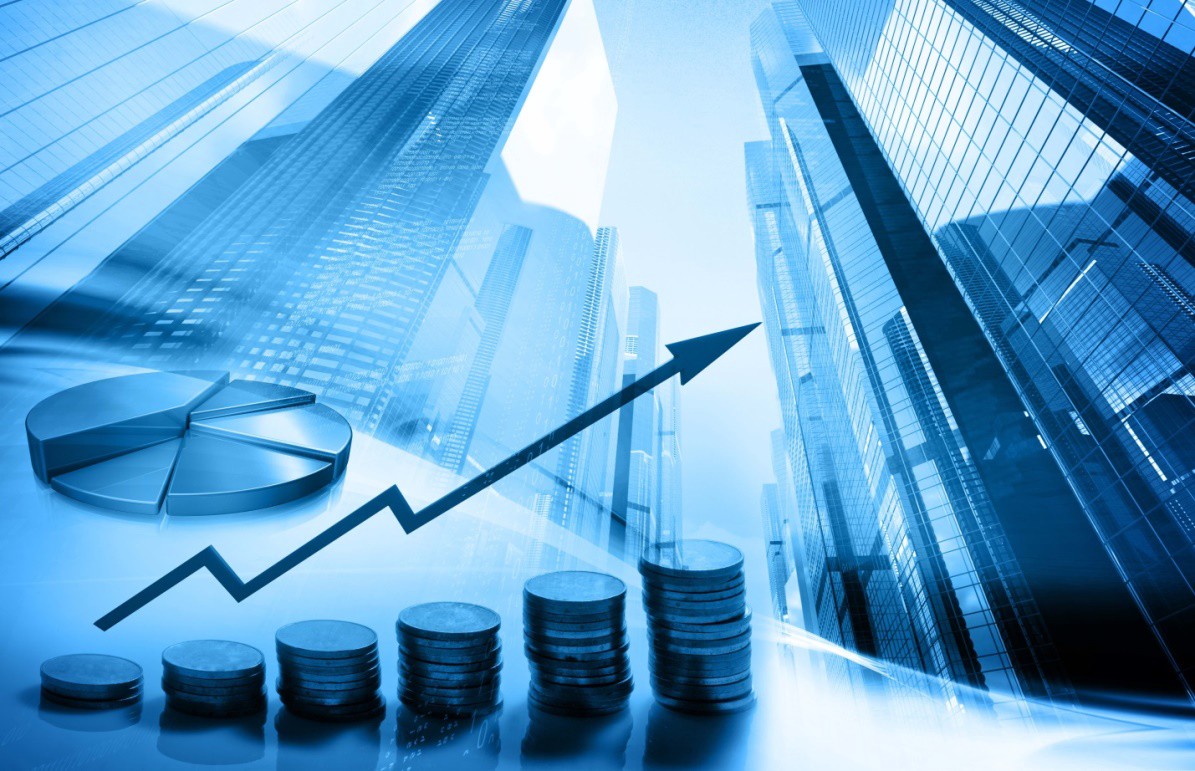 Объем собственных доходов местного бюджета в расчете на одного жителя
ДОХОДЫ
(2019 г.)
1 880,7
млн. руб.
ЧИСЛЕННОСТЬ
151 036
человек
ОБЕСПЕЧЕННОСТЬ
12 452,3
рублей
ДОХОДЫ
(2020 г.)
2 103,5
млн. руб.
ЧИСЛЕННОСТЬ
149 724
человек
ОБЕСПЕЧЕННОСТЬ
14 049,1
рублей
Бюджетная обеспеченность на одного жителя из расчета собственные доходы бюджета на душу населения составила 14 049,1 рублей, рост к уровню 2019 года на 1 596,8 рублей
10
ЭКОНОМИЧЕСКИЙ ЭФФЕКТ «ДОРОЖНОЙ КАРТЫ»
ЭКОНОМИЧЕСКИЙ  ЭФФЕКТ                    
план – 161,3 млн. руб.,
факт – 326,7 млн. руб. 202,5%
Повышение доходного потенциала 109,9 млн. руб. (113%)
2020
Повышение эффективности закупок 158,9 млн. руб. (401,3%)
Иные мероприятия 34,4 млн. руб. (256,2%)
Повышение эффективности расходов на ЖКХ 1,3 млн. руб. (275,7%)
Оптимизация расходов на местное самоуправление
141,7 тыс. руб. (116,1%)
11
Расходы бюджета городского округа город Салават
 (млн. руб.)
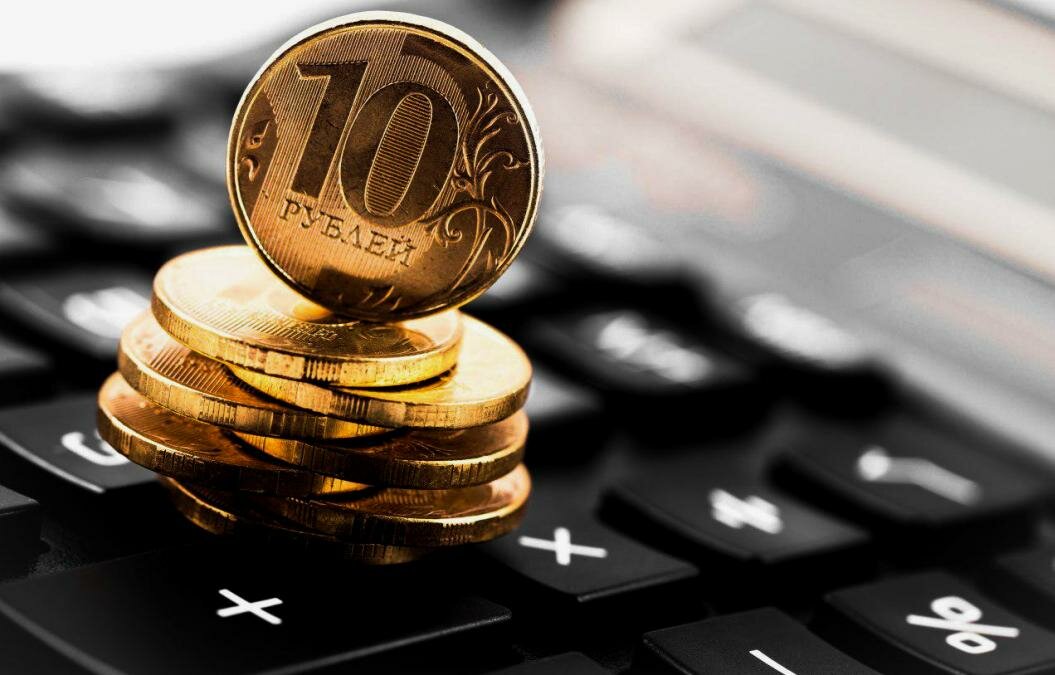 Анализ исполнения расходной части бюджета городского округа
Расходы бюджета возросли на 133,5 млн. рублей
12
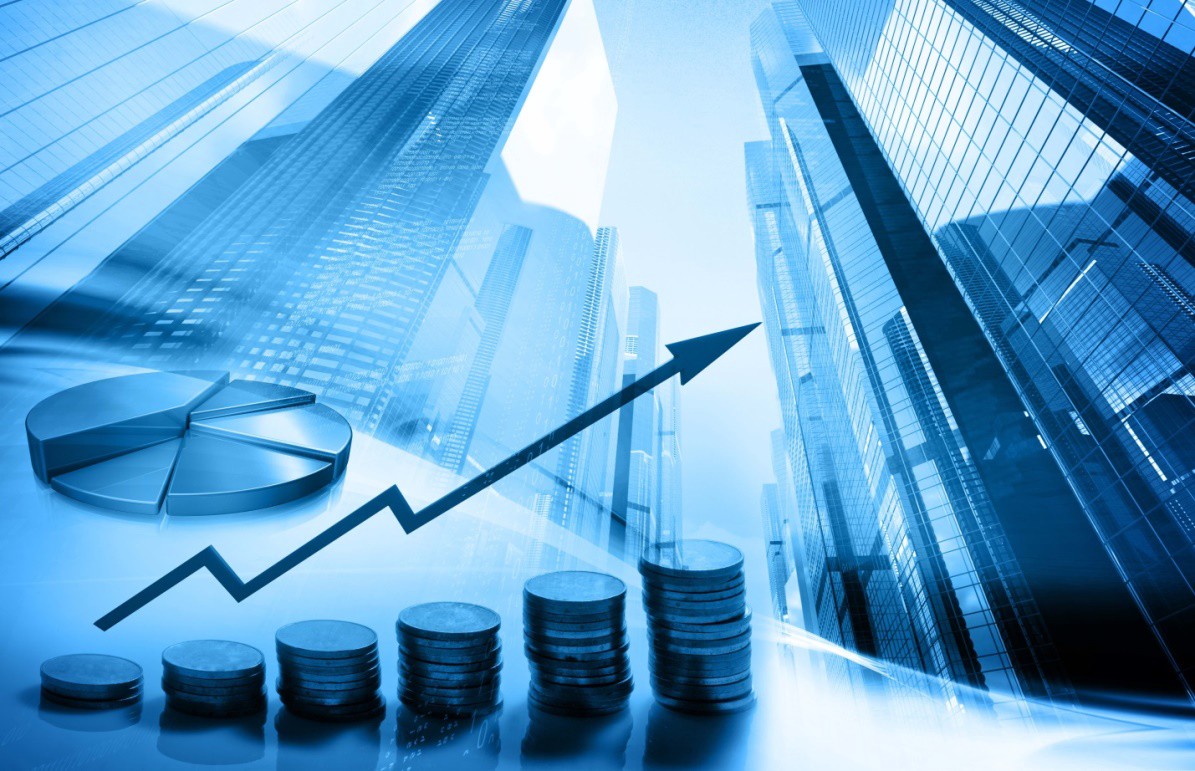 БЮДЖЕТ ГО 1 млрд. 451,1 млн. рублей
БЮДЖЕТ РБ 1 млрд. 445,8 млн. рублей
ФЕДЕРАЛЬНЫЙ БЮДЖЕТ 257,4 млн. рублей
18 МУНИЦИПАЛЬНЫХ ПРОГРАММ
МП «Развитие образования в городском округе город Салават»
МП «Транспортное развитие городского округа город Салават»
МП «Качественное жилищно-коммунальное обслуживание»
МП «Формирование современной городской среды»
МП «Развитие муниципальной службы в Администрации городского округа город Салават»
МП «Национально-культурное развитие в городском округе город Салават»
МП «Развитие физической культуры и спорта в городском округе город Салават»
МП «Благоустройство дворовых территорий»
МП «Развитие центра информационного технического обслуживания в городском округе город Салават»
МП «Снижение рисков и смягчение последствий чрезвычайных ситуаций природного и техногенного характера в городском округе город Салават»
МП «Управление муниципальными финансами и муниципальным долгом»
МП «Развитие молодежной политики»
МП «Развитие субъектов малого и среднего предпринимательства»
МП «Поддержка молодых семей, нуждающихся в улучшении жилищных условий»
МП «Развитие системы закупок товаров, работ, услуг для муниципальных нужд городского округа город Салават»
МП «Экология и природные ресурсы»
МП «Обеспечение общественной безопасности»
МП «Укрепление единства российской нации и этнокультурное развитие народов, проживающих в городском округе город Салават»
13
Структура расходов бюджета городского округа по муниципальным программам ( % )
2020
14
Структура бюджета городского округа город Салават
+ 4.7%
Социальная сфера
2171.0
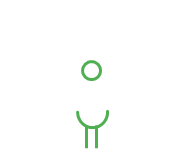 МЛН. РУБ.
+ 8.0%
462.4
Жилищно-коммунальное хозяйство
Динамика в сравнении 2019
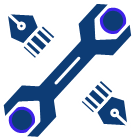 МЛН. РУБ.
395.4
3 230.6
Национальная экономика
+ 1.8%
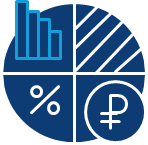 МЛН. РУБ.
2020
МЛН. РУБ.
150.5
Общегосударственные вопросы
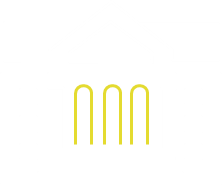 - 8.5%
МЛН. РУБ.
51.3
Прочие расходы
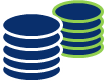 МЛН. РУБ.
+ 23.0%
15
Структура социальной сферы расходов бюджета городского округа город Салават
67,2 %  всех расходов бюджета
+ 7.5%
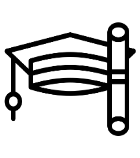 Образование
1 902.9
МЛН. РУБ.
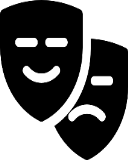 - 6.5%
66.4
Культура и кинематография
Динамика в сравнении 2019
МЛН. РУБ.
95.9
2 171
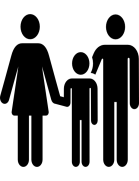 Социальная политика
- 20.7%
МЛН. РУБ.
2020
МЛН. РУБ.
91.4
Физическая культура и спорт
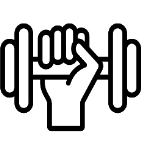 - 6.0%
МЛН. РУБ.
14.4
Средства массовой информации
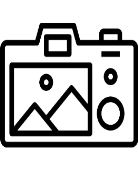 МЛН. РУБ.
- 4.4%
16
ОБРАЗОВАНИЕ
в Республике Башкортостан по участию школьников в республиканских олимпиадах
167 участников
Результативность участия  составила
 40.7 %
2 победителя
66 призеры
73% расходов составляет заработная плата работников образования
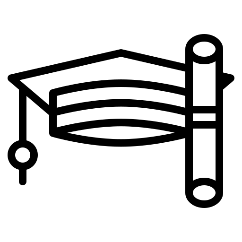 Наибольший удельный вес в структуре расходов бюджета
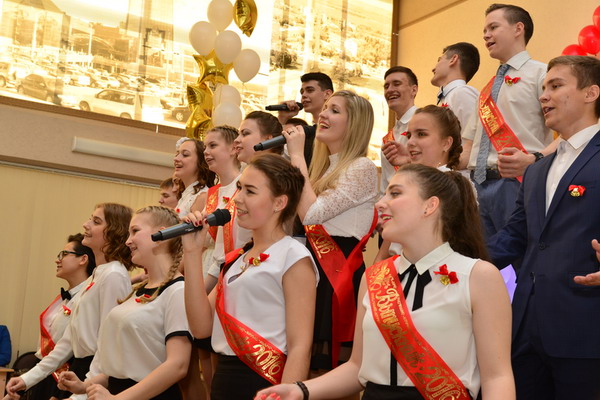 На дополнительное образование детей направлено 162,9 млн. рублей
1 млрд. 902,9 млн.руб.
На молодежную политику направлено 18,9 млн. рублей
На дошкольное образование направлено 910,7 млн. рублей
На профессиональную подготовку и другие вопросы в области образования – 48,2 млн. рублей
На общее образование направлено 762,2 млн. рублей
17
КУЛЬТУРА И КИНЕМАТОГРАФИЯ
26,2
содержание библиотечной системы
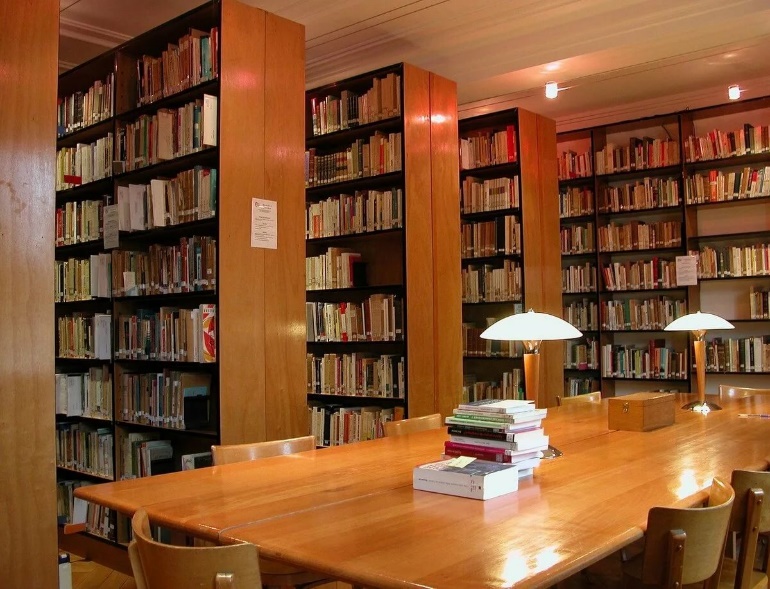 млн.руб.
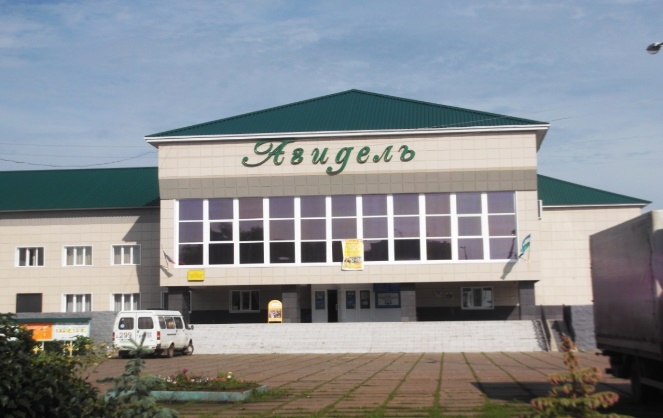 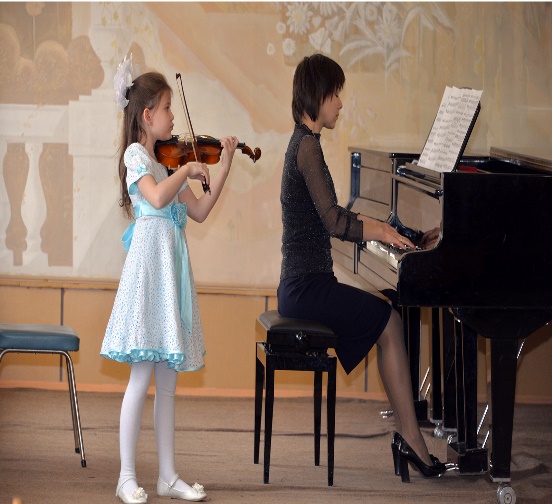 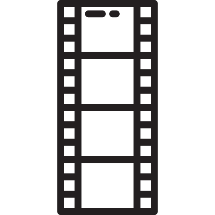 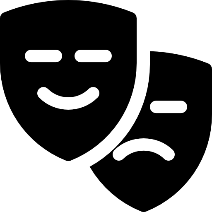 субсидии МУП КДЦ «Агидель»
66,4 млн.руб.
11,8
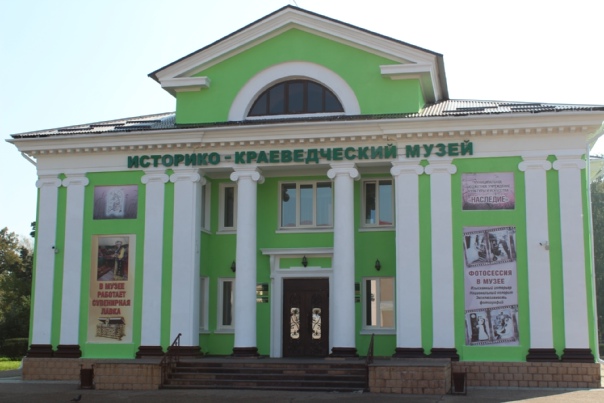 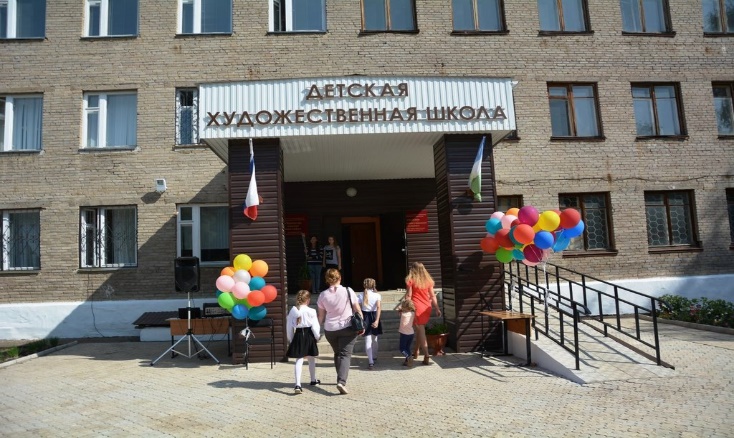 млн.руб.
36,9
23,1
млн.руб.
млн.руб.
содержание музыкальной и художественной школ
содержание МБУ «Наследие»
18
СОЦИАЛЬНАЯ ПОЛИТИКА
85,4
млн.руб.
охрана семьи и детства
Присмотр и уход за детьми
Содержание детей, переданных под опеку
Социальная поддержка многодетных семей
Обеспечение школьной формой детей
Обеспечение жилыми помещениями детей-сирот
Обеспечение жильем молодых семей
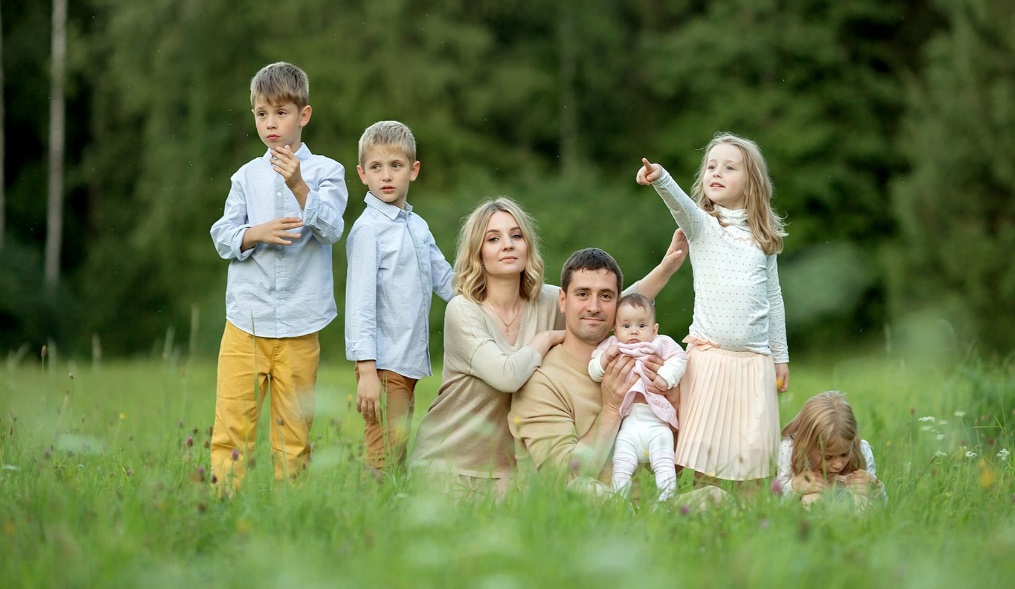 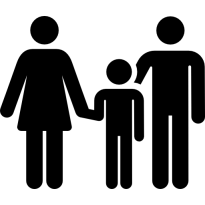 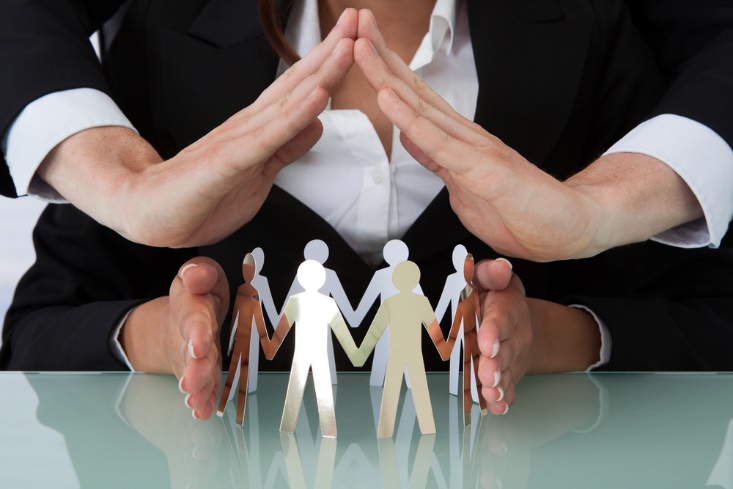 95,9 млн.руб.
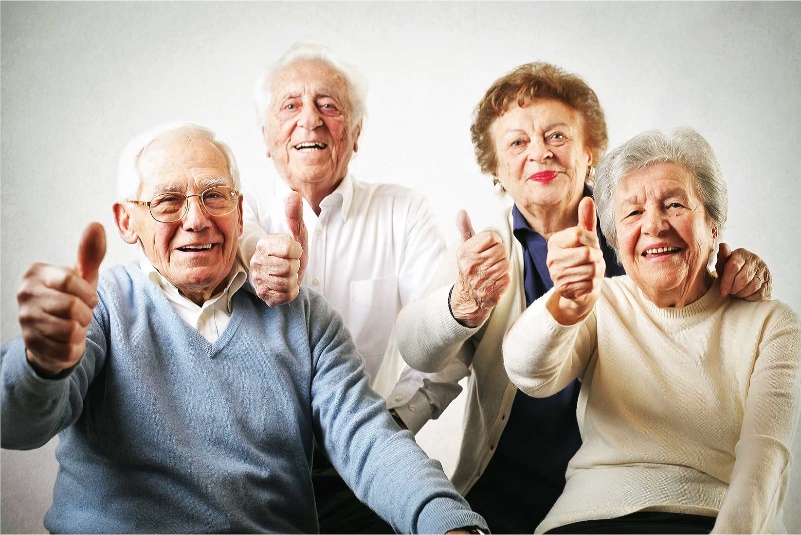 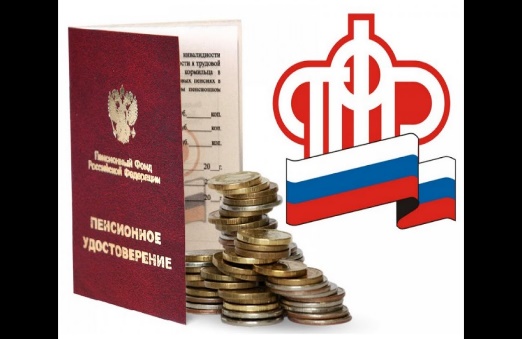 8,9
социальное обеспечение населения
1,6
Приобретение жилых помещений для инвалидов
Выплаты молодым семьям при рождении (усыновлении) ребенка
млн.руб.
пенсионное обеспечение
млн.руб.
19
ФИЗИЧЕСКАЯ КУЛЬТУРА И СПОРТ
НА ПРОВЕДЕНИЕ ОБЩЕГОРОДСКИХ СПОРТИВНЫХ МЕРОПРИЯТИЙ НАПРАВЛЕНО
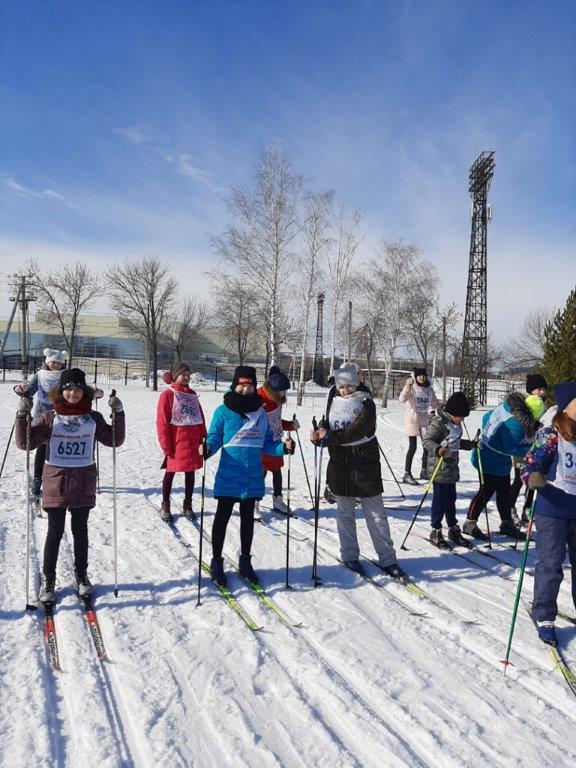 2,6 млн.руб.
СПОРТИВНЫМИ ОРГАНИЗАЦИЯМИ ГОРОДА САЛАВАТ ПОДГОТОВЛЕНО:
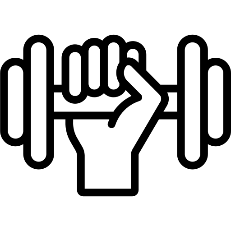 Кандидата в мастера спорта
Мастеров спорта России
64
12
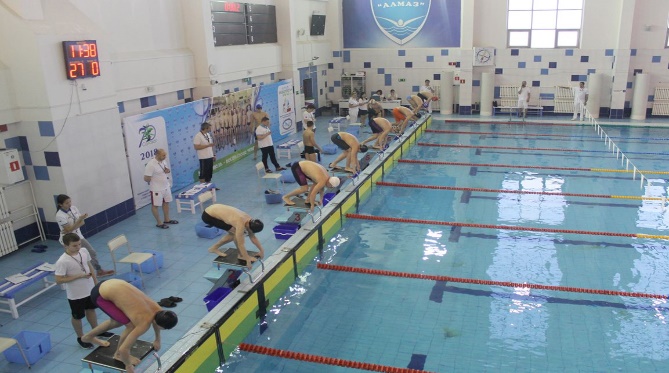 91,4 млн.руб.
Спортсменов массовых разрядов
Спортсменов первого разряда
25
1.5
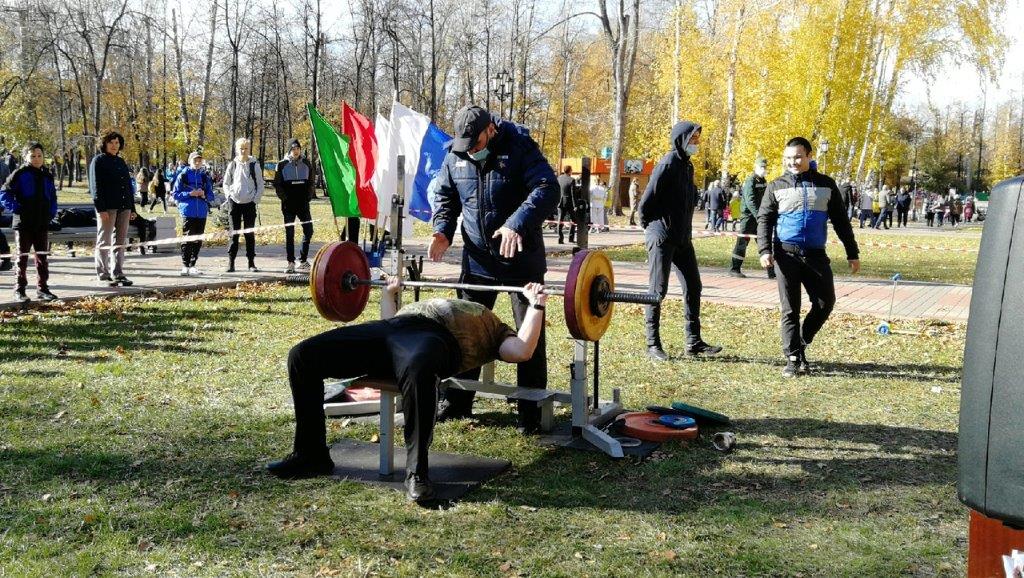 ТЫС.
для реализации программ спортивной подготовки и организации тестирования ГТО
Приобретены спортивный инвентарь и оборудование
20
ЖИЛИЩНО-КОММУНАЛЬНОЕ ХОЗЯЙСТВО
На реализацию программы “Башкирские дворики” направлено
93,3
На содержание безнадзорных животных направлено
млн.руб.
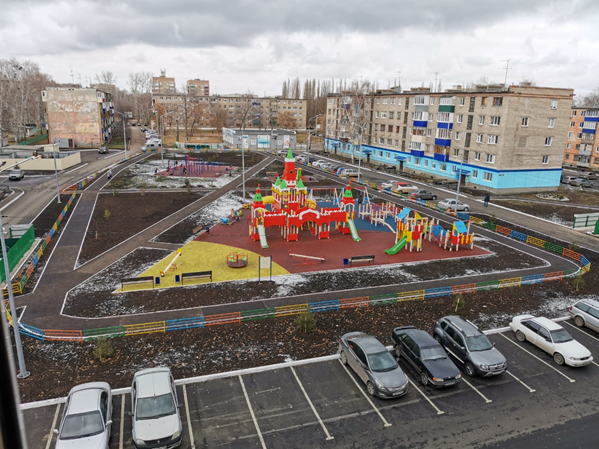 Благоустроены объекты по адресам:
1,3
ул. 30 лет Победы, д.15, д.15а, д.19, д.21,
ул. Б. Хмельницкого, д.46, д.48, д.48а, д. 50, ул. Чапаева, д.27, д.28а, д.29, д.31;
ул. Октябрьская, д.30, д.32, д.34, д.36, д.38;
ул. Калинина, д.25, д.27, д.37, д.39, д.41;
ул. 21 Съезда КПСС, д. 110, д.112.
млн.руб.
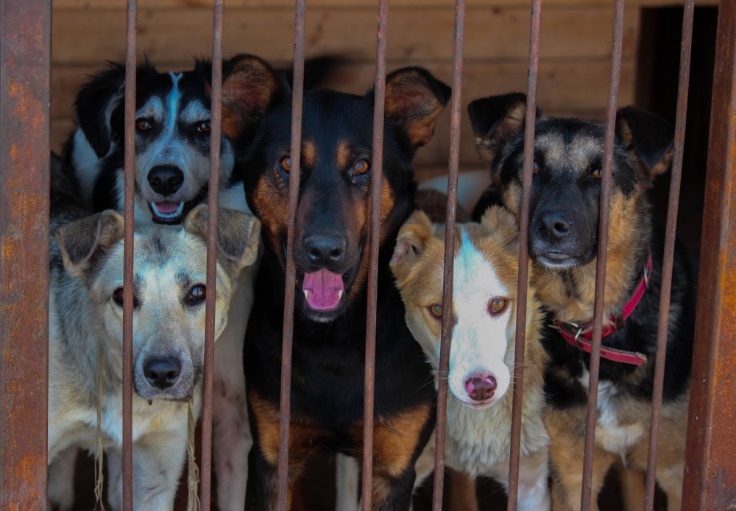 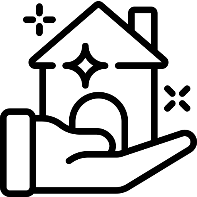 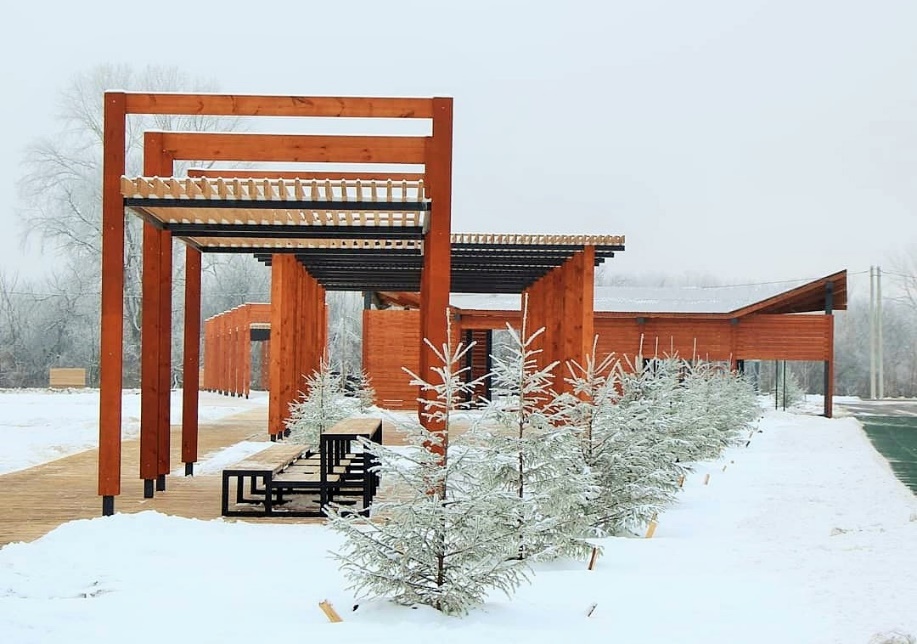 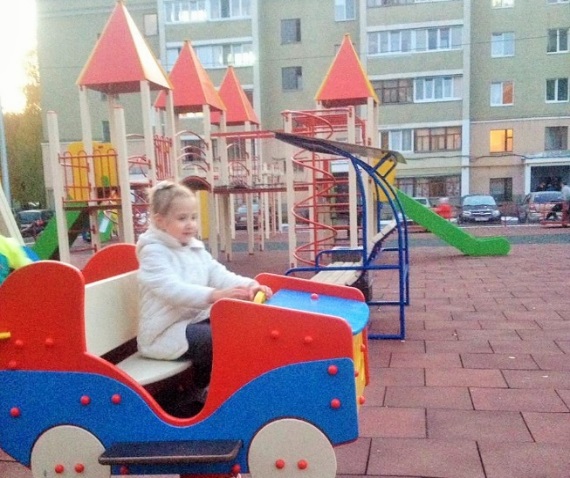 462,4 млн.руб.
На реализацию программы “Формирование современной городской среды”  (благоустройство набережной реки Белая) направлено
132,5
млн.руб.
21
НАЦИОНАЛЬНАЯ ЭКОНОМИКА
На возмещение убытков по перевозке пассажиров электротранспортом направлено
66,4
млн.руб.
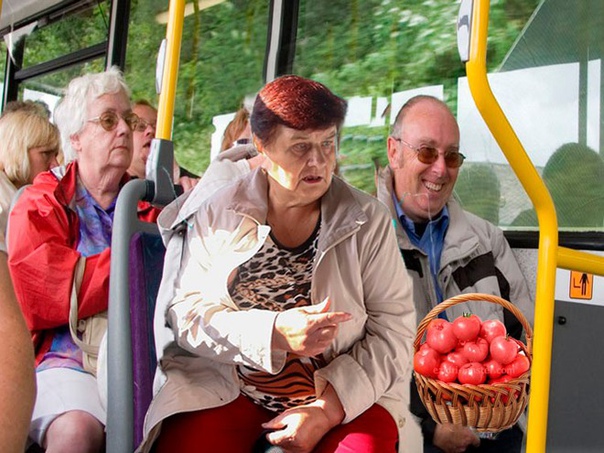 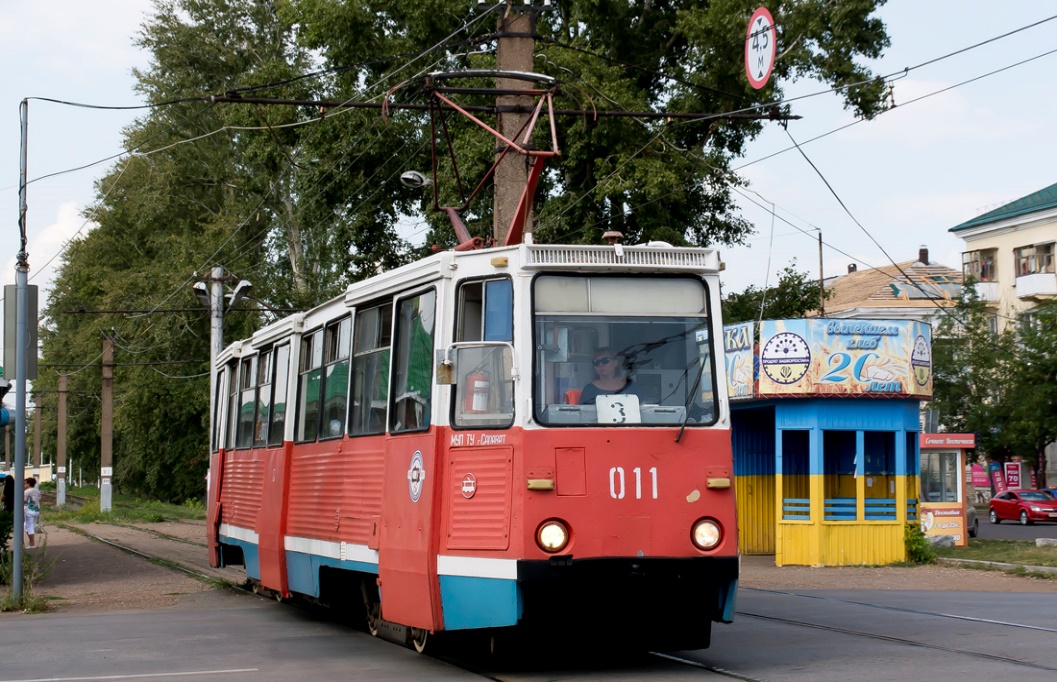 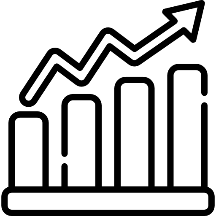 На перевозку пассажиров в садовые участки
395,4 млн.руб.
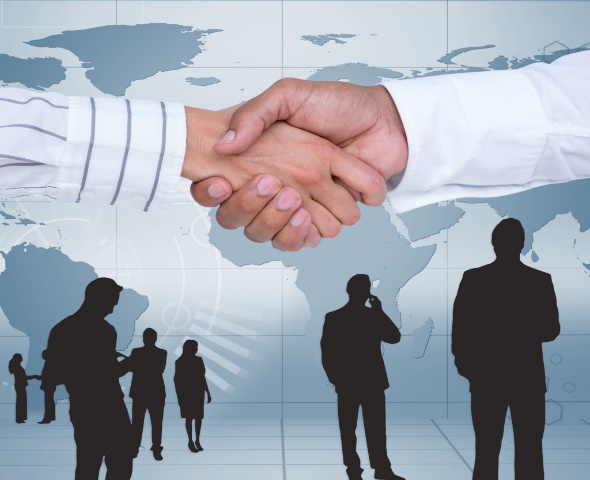 2,0
млн.руб.
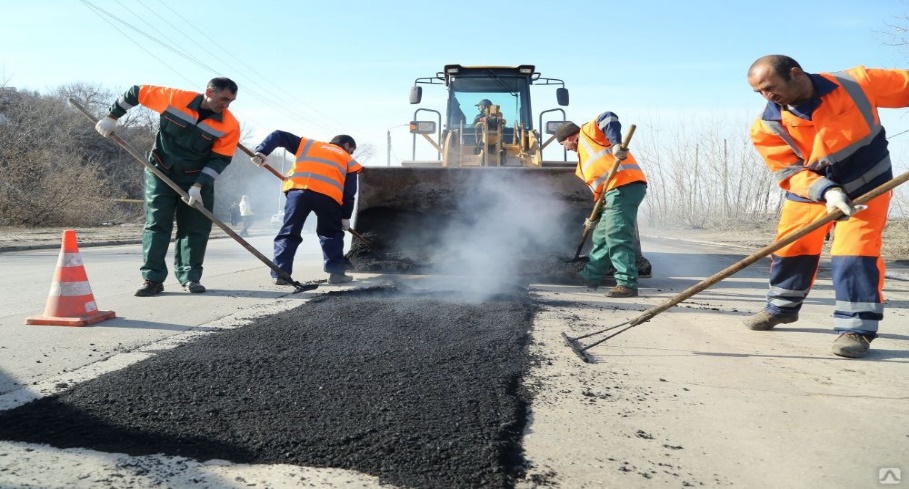 На развитие дорожного хозяйства направлено
11,5
Поддержка мероприятий субъектов малого и среднего предпринимательства
315,5
млн.руб.
млн.руб.
22
СРЕДСТВА МАССОВОЙ ИНФОРМАЦИИ
На финансирование расходов, связанных с производством и распространением программ МАУ «Телекомпания «Салават»
11,5
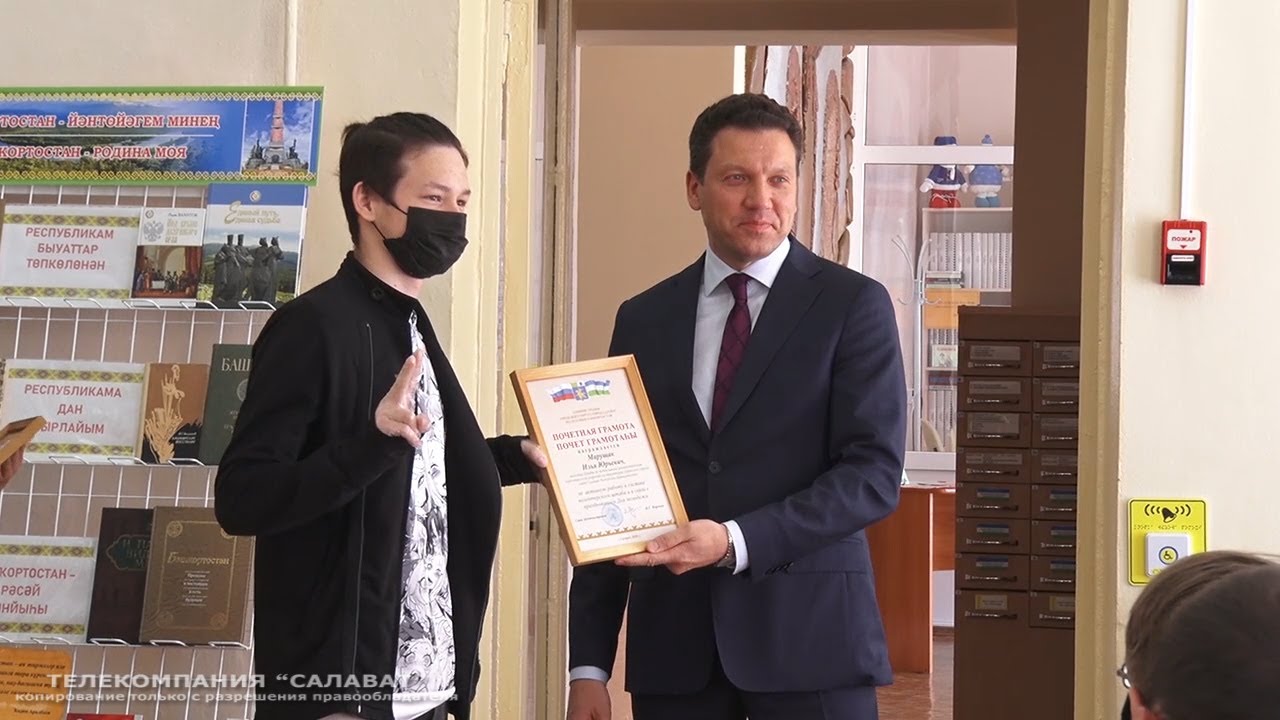 млн.руб.
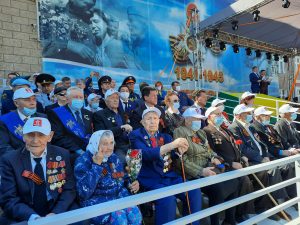 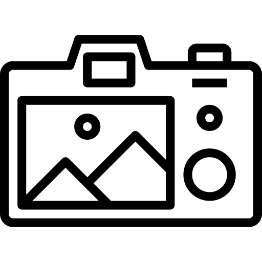 14,4 млн.руб.
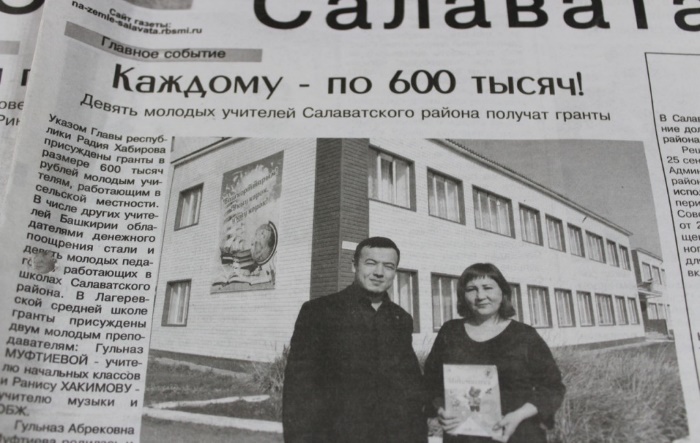 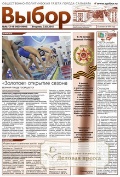 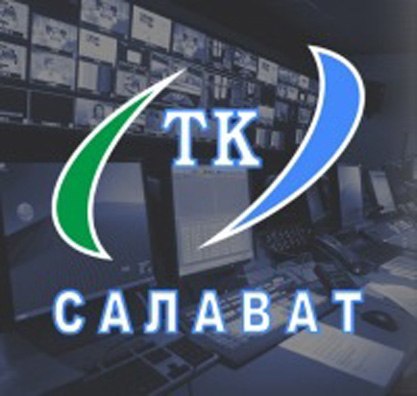 На опубликование в средствах массовой информации нормативных правовых актов городского округа город Салават
2,9
млн.руб.
23
НАЦИОНАЛЬНАЯ БЕЗОПАСНОСТЬ И ПРАВООХРАНИТЕЛЬНАЯ ДЕЯТЕЛЬНОСТЬ
РАСХОДЫ НАПРАВЛЕНЫ НА ОСУЩЕСТВЛЕНИЕ ДЕЯТЕЛЬНОСТИ
МУНИЦИПАЛЬНОЙ ПОЖАРНОЙ ОХРАНЫ
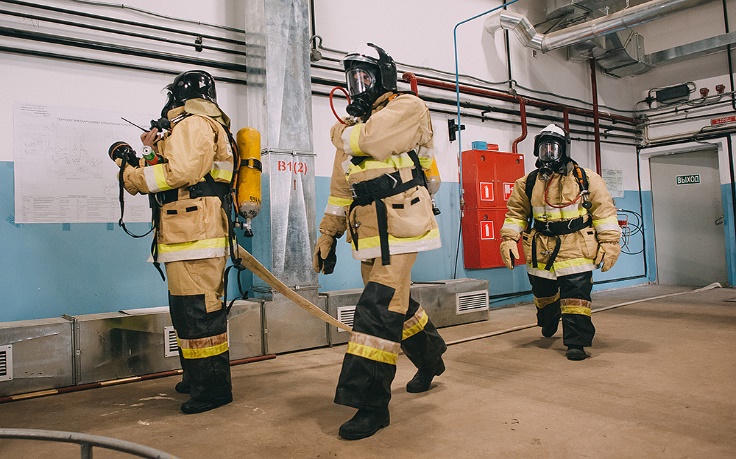 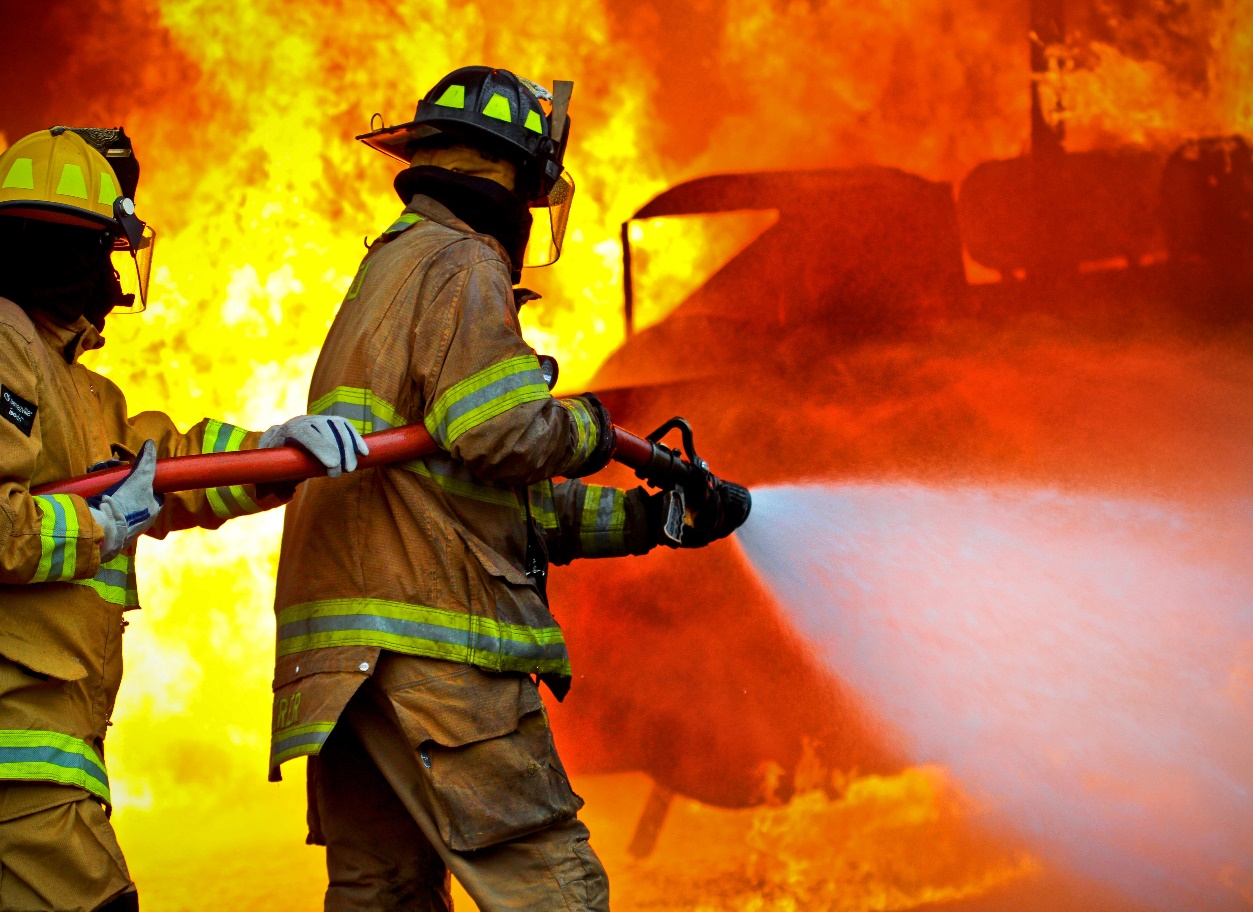 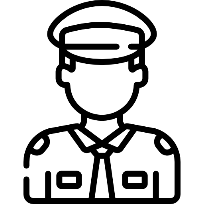 44,1 млн.руб.
УПРАВЛЕНИЯ ПО ДЕЛАМ ГО и ЧС
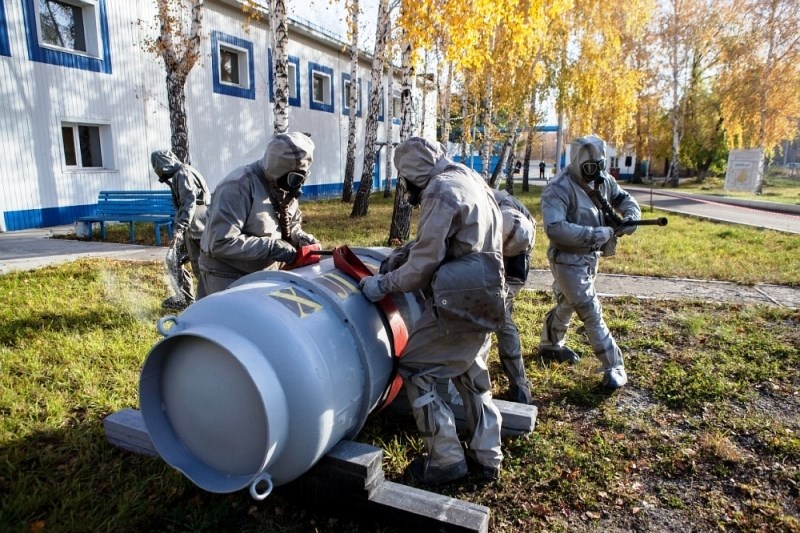 24
46
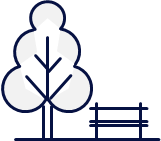 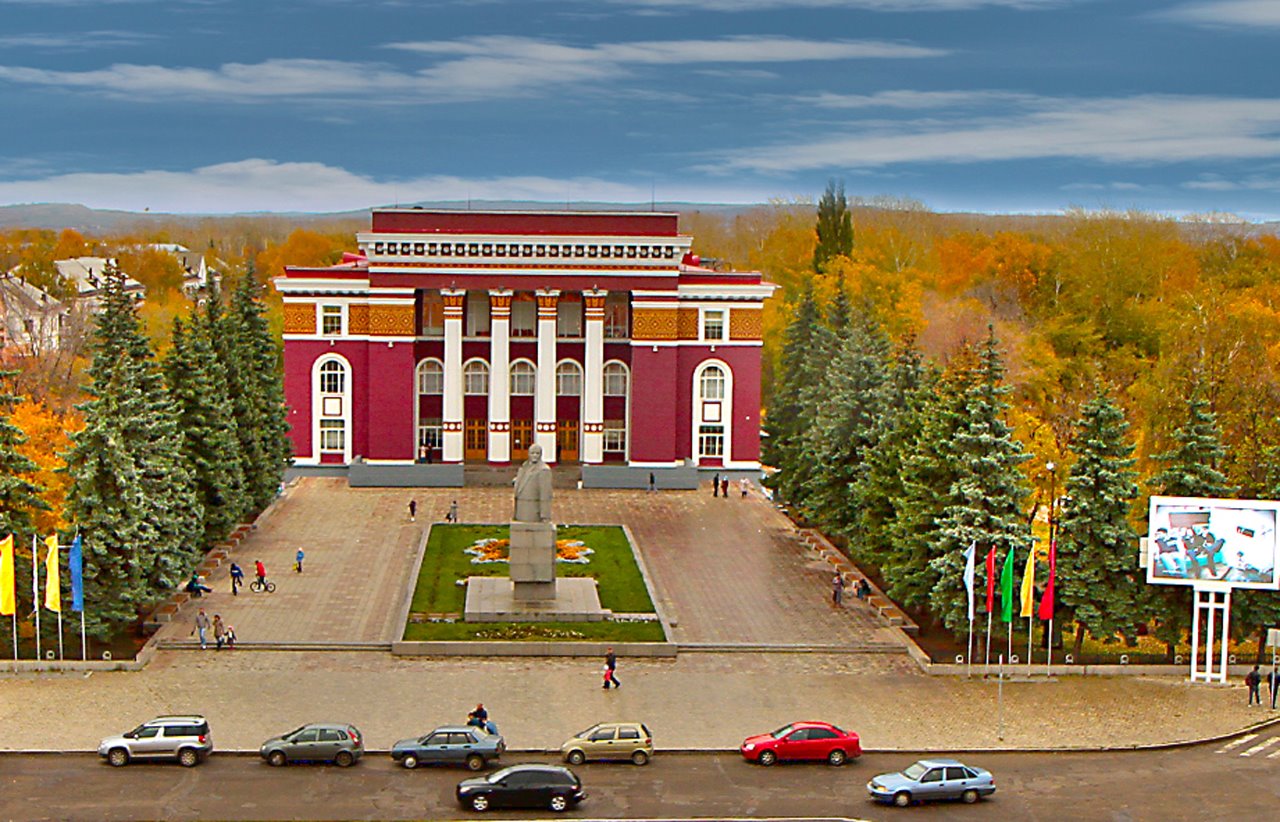 проектов реализовано
100%-ная победа г. Салават,    где все поданные 46 заявок допущены и прошли конкурсный отбор
56,2
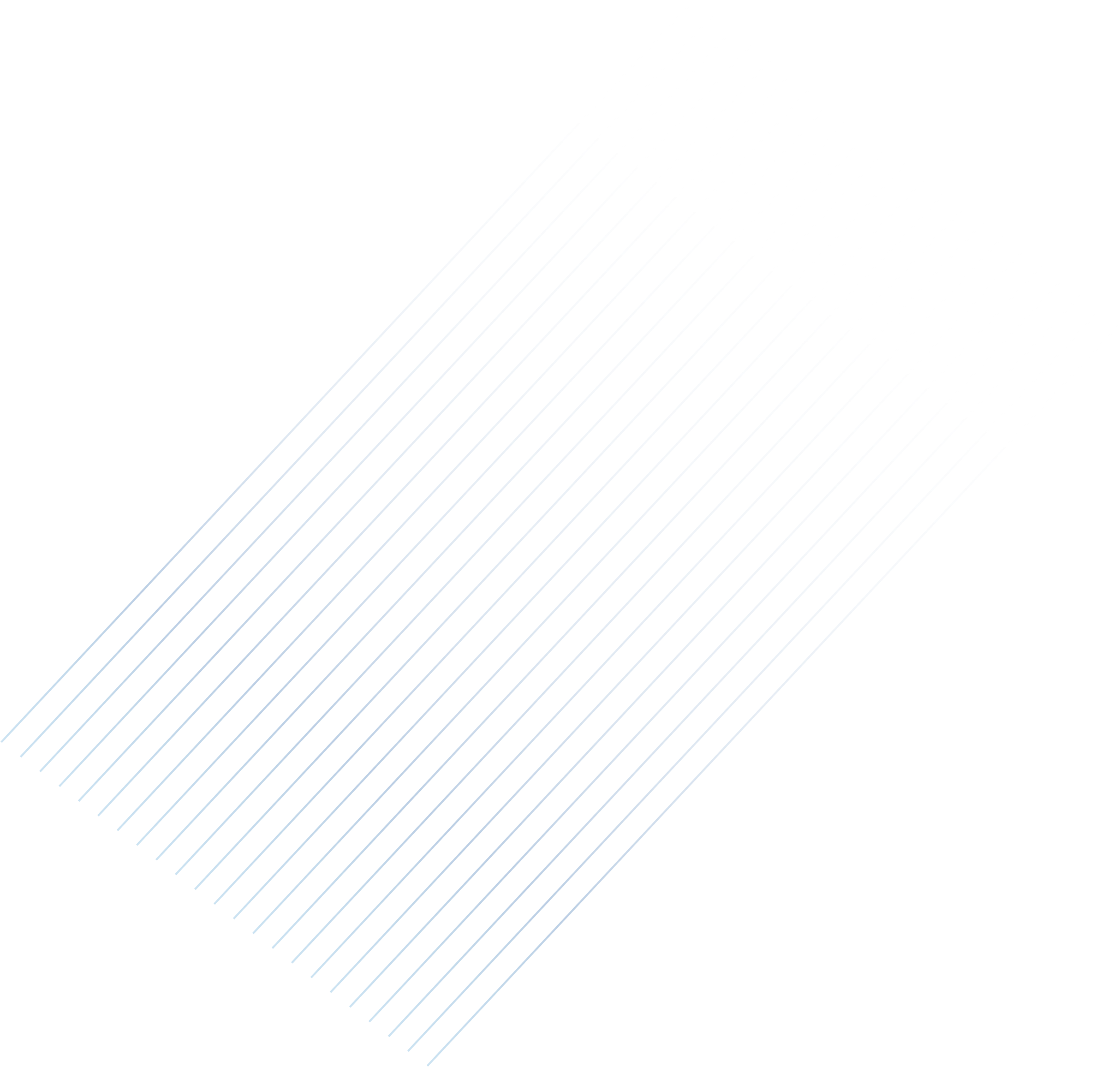 млн. руб.
ПРОГРАММА ПОДДЕРЖКИ МЕСТНЫХ ИНИЦИАТИВ
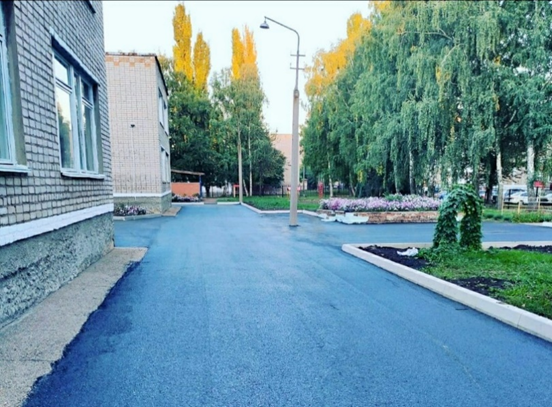 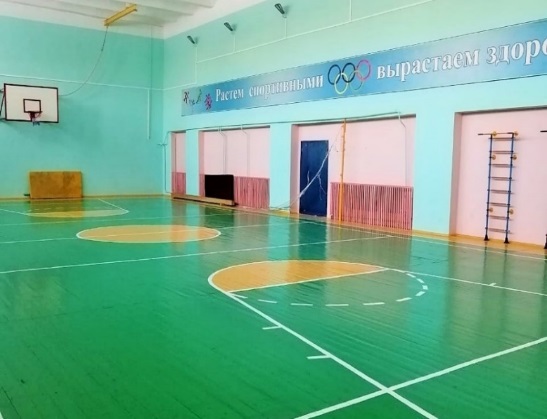 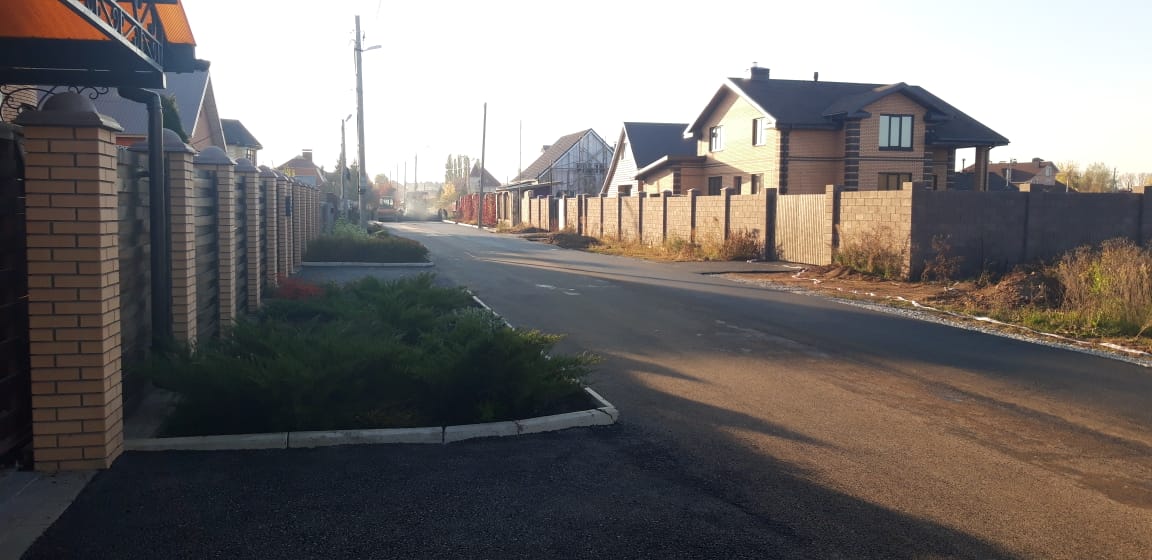 Стало
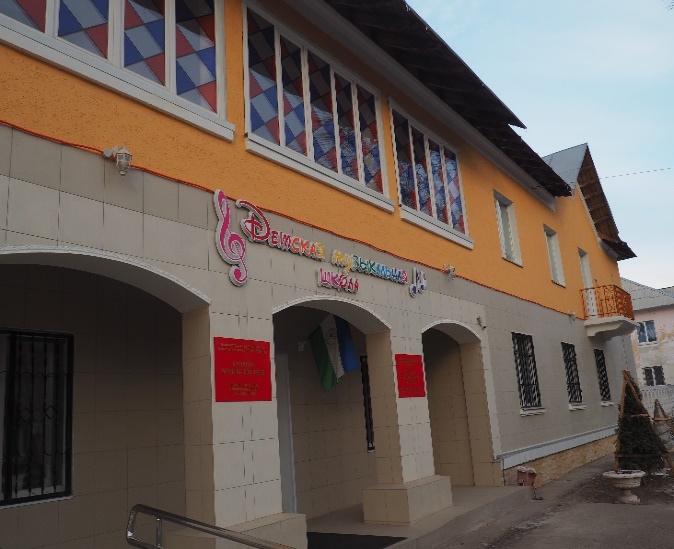 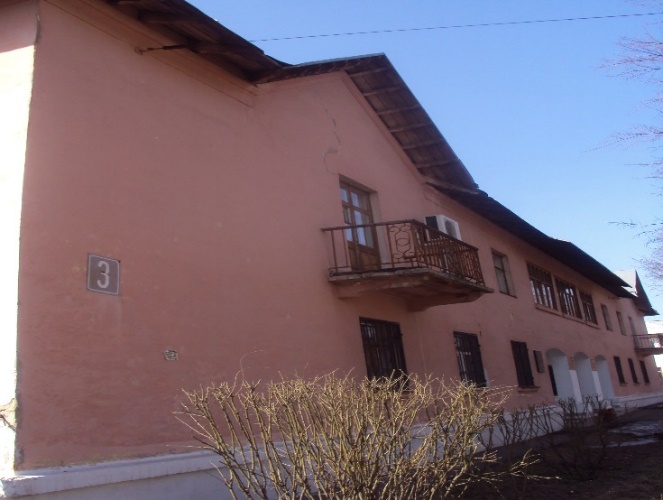 Было
25
Финансовое обеспечение реализации национальных проектов
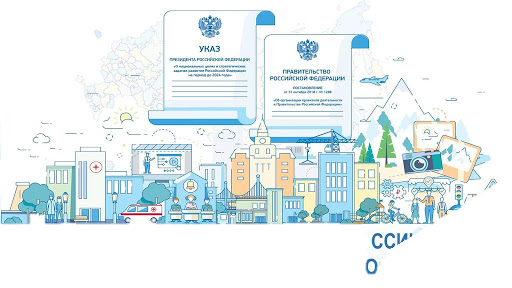 «Нацпроекты – отражение задач и ориентиров страны. Их задача – обеспечить высокие стандарты жизни, равные возможности для каждого человека, причем по всей территории страны.»
В.В. Путин
НАЦИОНАЛЬНЫЙ 
 ПРОЕКТ
 РОССИИ
74,8
Образование
4,0
Спорт-норма жизни
354,9
131,5
Жилье и городская среда
МЛН. РУБ.
Безопасные и качественные дороги
144,6
26
Расходы на национальный проект «Жилье и городская среда»
ЖИЛЬЕ И ГОРОДСКАЯ 
СРЕДА
Финансовое обеспечение
НАЦИОНАЛЬНЫЙ 
ПРОЕКТ  
РОССИИ
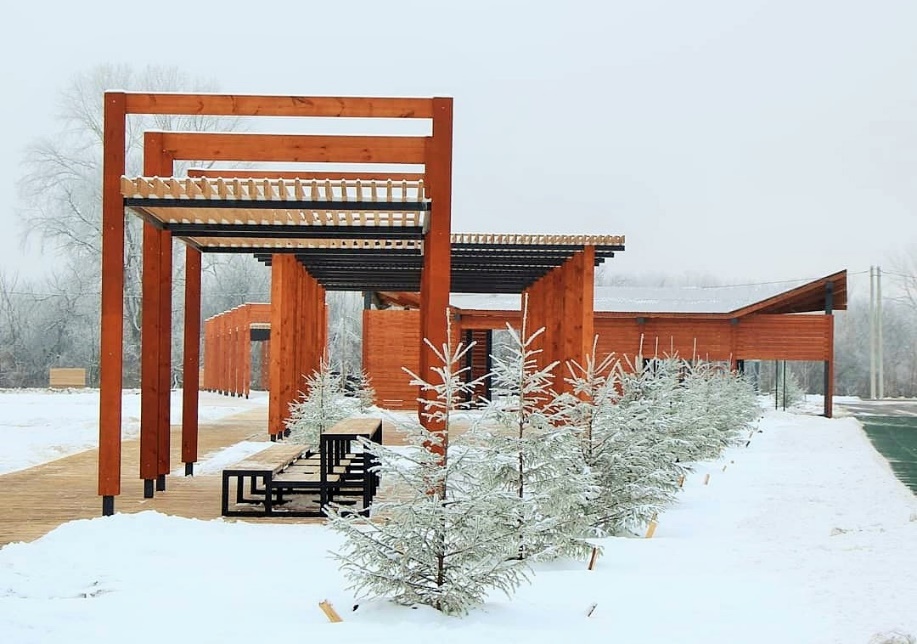 Задачи национального проекта «Жилье и городская среда»:
- увеличение объема жилищного строительства;
- повышение комфортности городской среды;
- создание механизма прямого участия граждан в формировании комфортной городской среды;
- обеспечение устойчивого сокращения непригодного для проживания жилищного фонда.
27
Региональный проект «Содействие занятости женщин – создание условий дошкольного образования для детей в возрасте до 3-х лет
ДЕМОГРАФИЯ
Задачи   регионального проекта «Содействие занятости женщин – создание условий дошкольного образования ля детей в возрасте до трех лет» в составе национального проекта «Демография»:
НАЦИОНАЛЬНЫЙ 
ПРОЕКТ
РОССИИ
-  Создание мамам условий для работы, в том числе обеспечение 100% доступности дошкольного образования для детей в возрасте от 2 месяце до 3 лет;
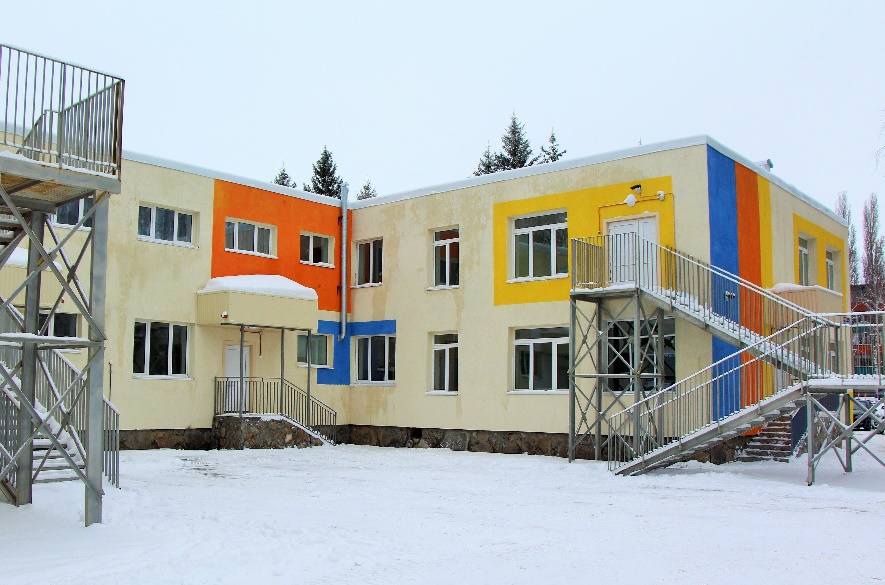 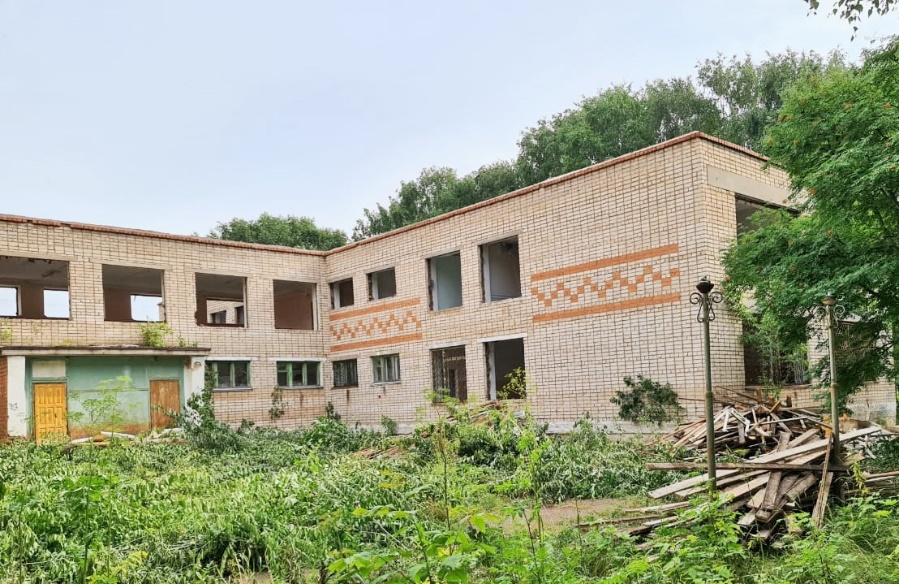 - Создание дополнительных мест в детских садах.
19 мест
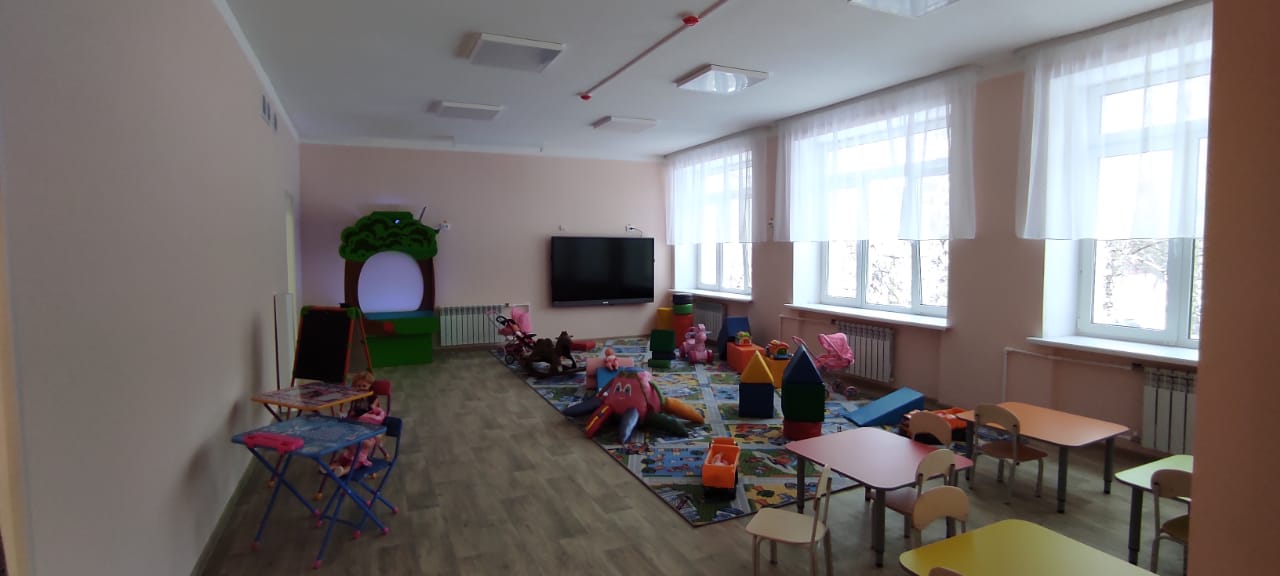 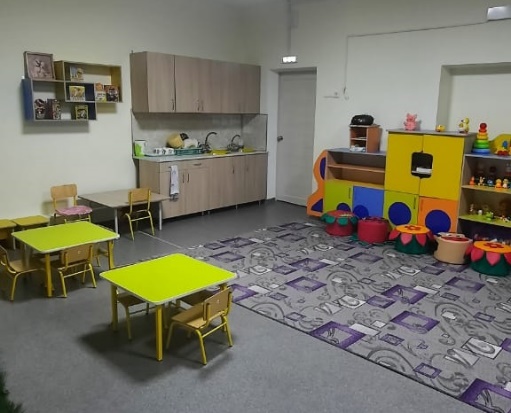 Было
Стало
178 мест
28
Региональный проект «Спорт норма –жизни»
ДЕМОГРАФИЯ
Финансовое обеспечение
НАЦИОНАЛЬНЫЙ 
ПРОЕКТ
РОССИИ
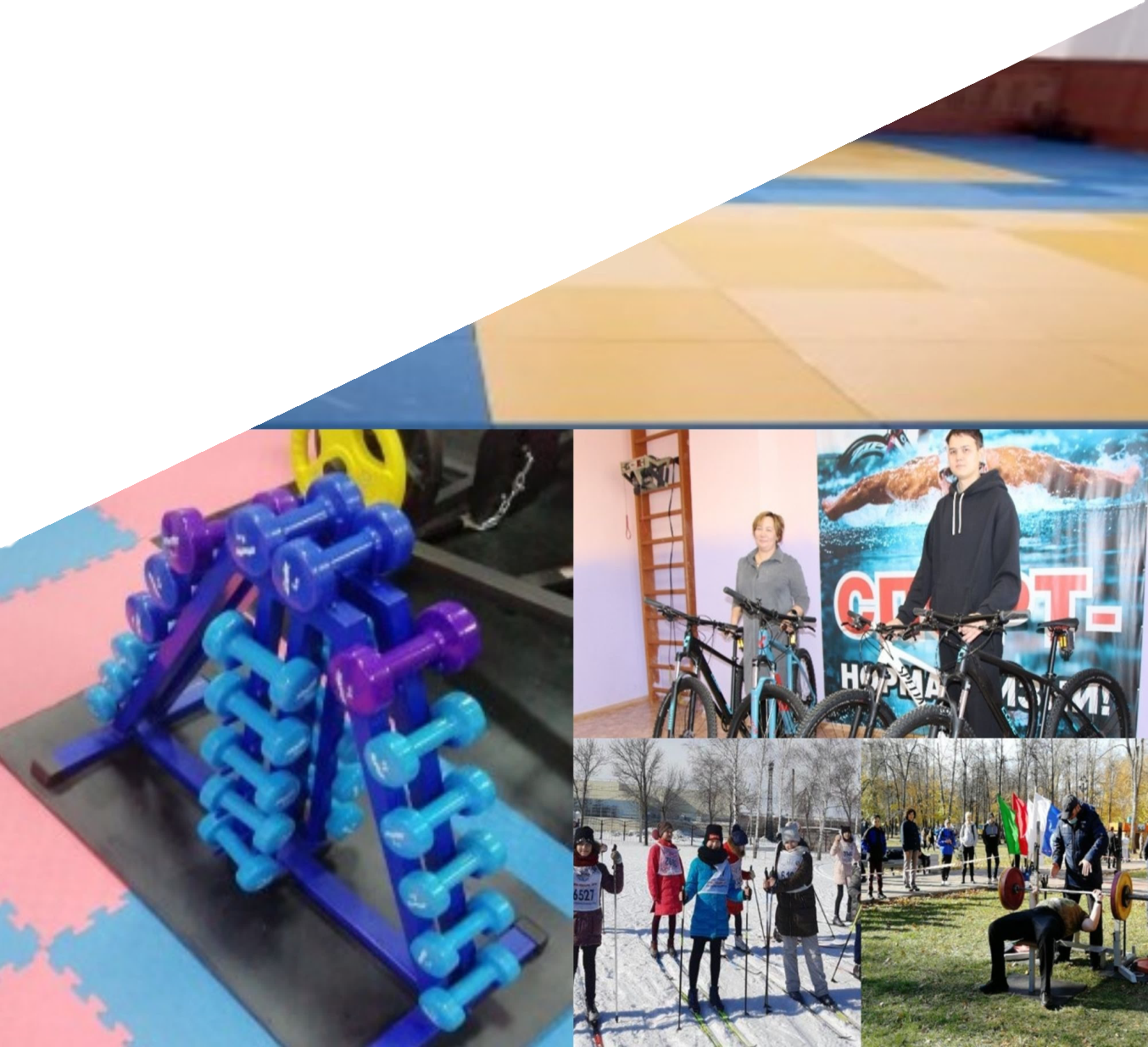 Задачи   регионального проекта «Спорт –норма жизни» в составе национального проекта «Демография»:
- Увеличение доли граждан, систематически занимающихся физической культурой и спортом;
- Создание для всех категорий и групп населения условий для занятия физической культурой и спортом;
- Формирование системы мотивации граждан к здоровому образу жизни;
- Повышение уровня обеспеченности населения спортивными сооружениями.
29
Расходы на национальный проект «Безопасные и качественные автомобильные дороги»
БЕЗОПАСНЫЕ И КАЧЕСТВЕННЫЕ АВТОМОБИЛЬНЫЕ ДОРОГИ
Финансовое обеспечение
НАЦИОНАЛЬНЫЙ ПРОЕКТ 
РОССИИ
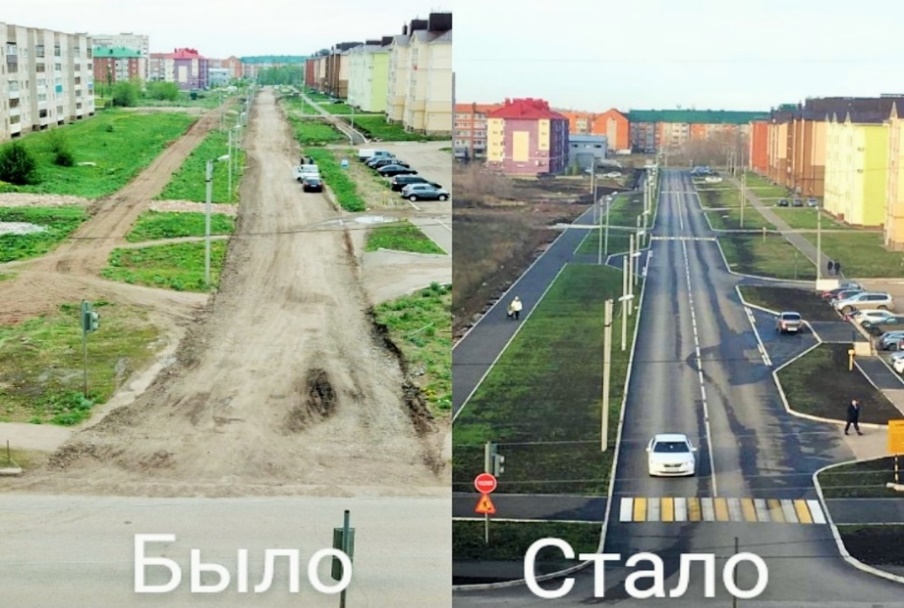 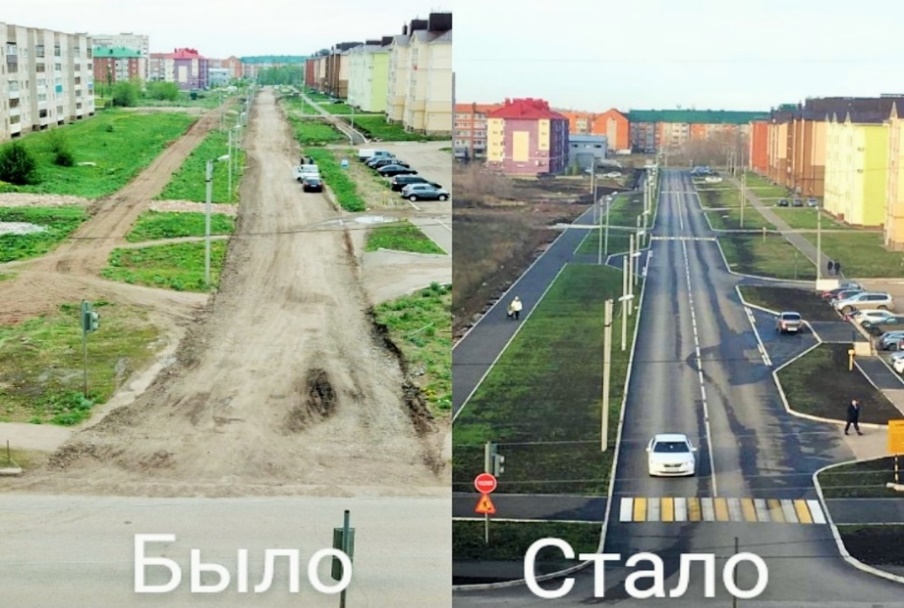 Было
Стало
30
МУНИЦИПАЛЬНЫЙ ДОЛГ
Существенное снижение неналоговых доходов и необходимость финансирования дефицита бюджета потребовало активного привлечения заемных средств,способствовало росту объема муниципального долга  и долговой нагрузки
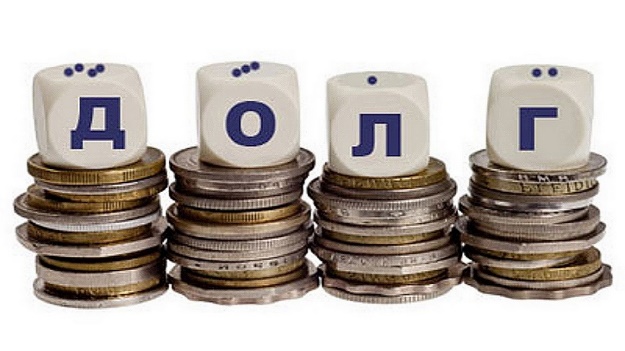 расходы на обслуживание муниципального долга составили 7,2 млн. рублей
31
БЛАГОДАРЮ 
ЗА ВНИМАНИЕ!
Республика Башкортостан,
 г.Салават, ул.Ленина, д.2
http://financesalavat.ru/
32